Marktgrößen- und Wettbewerbseinschätzung
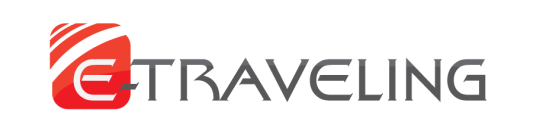 Heute
Geschäftsidee

Marketing
Smartphone User Basis: 27 Mio. in Deutschland

 




Abdeckung der 3 größten Betriebssysteme: 84,7% (22,87 Mio.)









Marktanteil des Substituts:  
Mitfahrgelegenheit.de 19,23%, mit 4,4 Mio. Usern
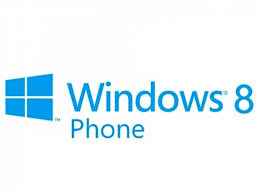 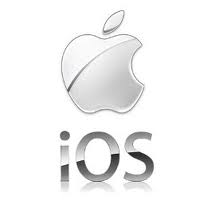 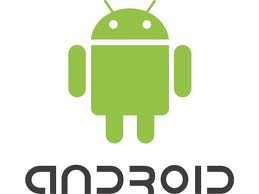 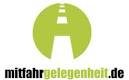 <Nummer>
Entwicklung der Smartphone User in Deutschland bis 2016
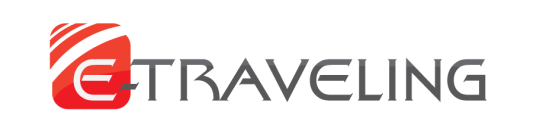 Smartphone User
Geschäftsidee

Marketing
<Nummer>
Absatzprognose von Smartphone OS bis 2016
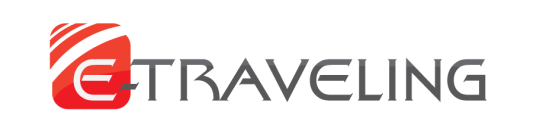 Marktprognose
Geschäftsidee

Marketing
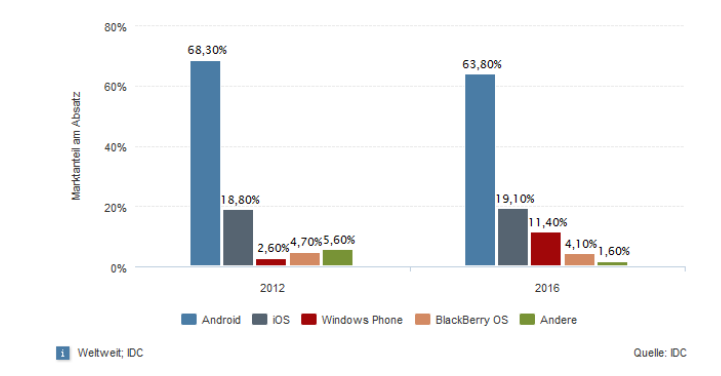 <Nummer>
Segmentierung nach Geografie, Demografie,
Reiseverhalten und Operating System
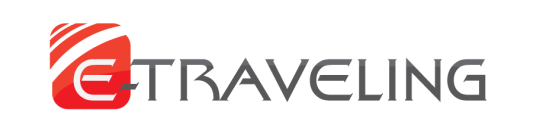 Kundensegmentierung
Geschäftsidee

Marketing
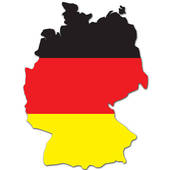 Geografisch: Deutschland




Demografisch: Personen über 16 



Reiseverhalten: Preisbewusstsein
Nicht alleine reisen, kurzfristige Reiseplanung



Smartphone mit Betriebssysteme:
Android, iOS oder Windows Phone
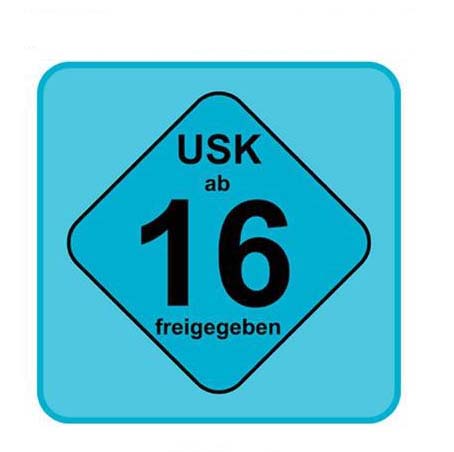 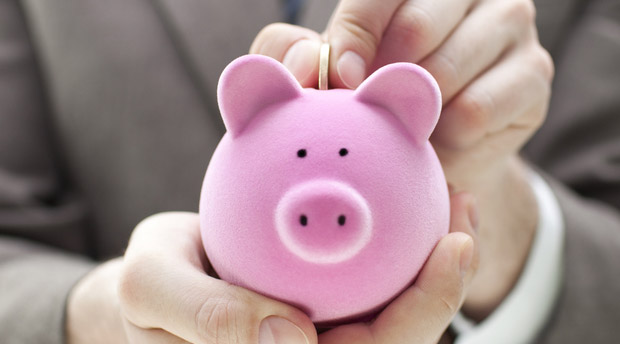 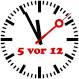 <Nummer>
Zielsegmente sind Pendler, Geschäftsleute, Studenten
und Schüler
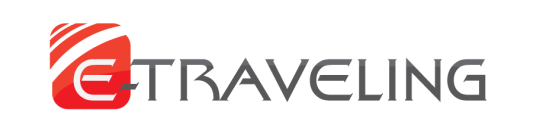 Zielmarkt
Geschäftsidee

Marketing
Pendler und Geschäftsleute
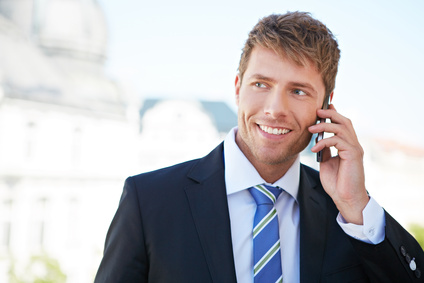 Überwiegend Fahrer
Altersstruktur: Ab 25 Jahre
Studenten und Schüler
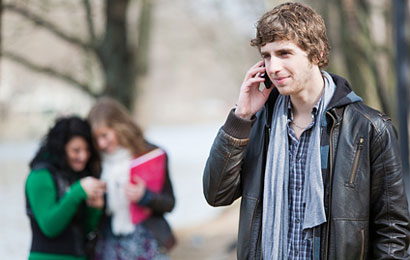 Überwiegend Mitfahrer
Altersstruktur 16-30 Jahre
<Nummer>